7-sinf
O‘ZBEKISTON TARIXI
MAVZU: TEMURIYLAR  DAVRIDAGI 
SIYOSIY  JARAYONLAR
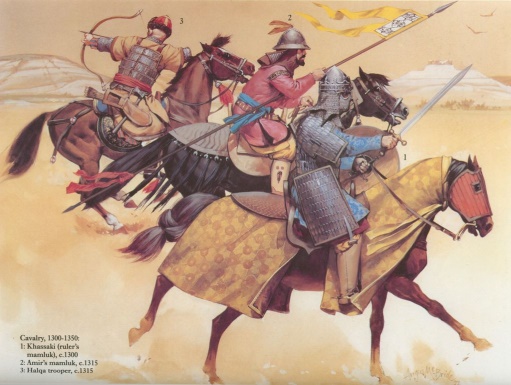 BUGUN TANISHIB CHIQAMIZ
1
2
SUYURG‘OL  YERLAR
SHOHRUH
Xuroson, Jurjon, Mazondaron va Seyiston (markazi Xirot)
MIRONSHOH
G‘arbiy Eron, Ozarbayjon, Iroq va Armaniston (markazi Tabriz)
Fors, ya’ni Eronning janubiy qismi (markazi Sheroz)
UMARSHAYX
Afg‘oniston va Shimoliy Hindiston (markazi  G‘azna, keyinchalik Balx)
PIRMUHAMMAD
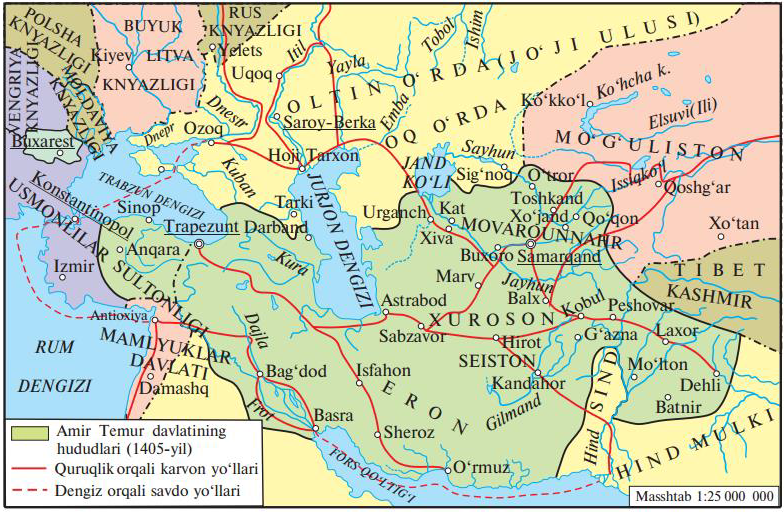 TAXT UCHUN KURASH
1405-yil  18-fevral
Amir Temur Xitoy tomon yurish vaqtida O‘tror shahrida vafot etdi.
1405-yil  18-mart
1407-yil  22-fevral
1408-yil 22-aprel
1409-yil  bahorida
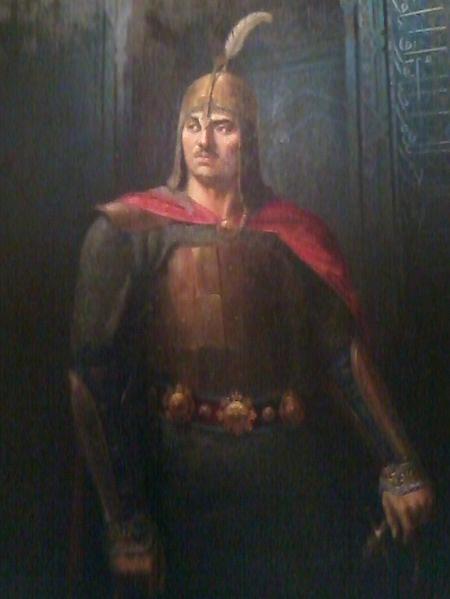 Mironshohning o‘gli 
Xalil Sulton Mirzo
TAXT UCHUN KURASH
1405-yil  18-fevral
Xalil Sulton Mirzo Samarqandni egallab o‘zini Movarounnahr-ning oliy hukmdori deb e’lon qiladi.
1405-yil  18-mart
1407-yil  22-fevral
1408-yil 22-aprel
1409-yil  bahorida
TAXT UCHUN KURASH
1405-yil  18-fevral
Pirmuhammad o‘z vaziri Pir Ali Toz boshliq fitnachilar qo‘lida halok bo‘ladi.
1405-yil  18-mart
1407-yil  22-fevral
1408-yil 22-aprel
1409-yil  bahorida
TAXT UCHUN KURASH
1405-yil  18-fevral
Qoraqo‘yunli turkmanlarning boshlig‘i Qora Yusuf bilan bo‘lgan jangda Mironshoh halok bo‘ladi.
1405-yil  18-mart
1407-yil  22-fevral
1408-yil 22-aprel
1409-yil  bahorida
TAXT UCHUN KURASH
1405-yil  18-fevral
Amir Xudoydot O‘ratepa va Shohruxiya shaharlarini egallab, Samarqand tomon askar tortadi.
1405-yil  18-mart
1407-yil  22-fevral
1408-yil 22-aprel
1409-yil  bahorida
SHOHRUX HOKIMYATINING QAROR TOPISHI
Shohrux Mirzo Amudaryodan o‘tib Samarqand sari yurish qildi.
1409-yil 25-aprel
MUSTAQIL BAJARISH UCHUN TOPSHIRIQLAR:
MUSTAQIL BAJARISH UCHUN TOPSHIRIQLAR: